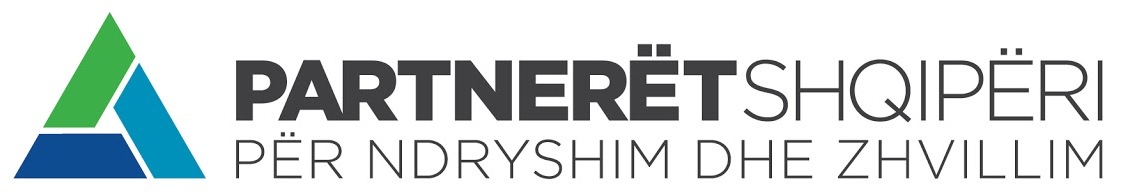 Business Model Canvas – Konkursi i Bizneseve të Gjelbërta 2024[Emërtimi i Idesë së Biznesit]